责备与判断Verdict and Judgment
黄力夫弟兄 Leaf Huang
北卡华人福音基督教会 CCMC
我向你犯罪，惟独得罪了你；在你眼前行了这恶，以致你责备我的时候显为公义，判断我的时候显为清正。 Against you, you only, have I sinned and done what is evil in your sight; so you are right in your verdict and justified when you judge. 			诗 Psa 51:4
大卫与拔示巴同室以後，先知拿单来见他；他作这诗，交与伶长。For the director of music. A psalm of David. When the prophet Nathan came to him after David had committed adultery with Bathsheba. 			诗 Psa 51：1
大卫干罪 David sinned
大卫奸淫了拔示巴。David had sex with  Bathsheba.
拔示巴怀孕后，大卫借敌人的手，杀了拔示巴的丈夫乌利亚。 Bathsheba was pregnant. David had Uriah, Bathsheba’s husband, sent to the most dangerous enemy front. Uriah was killed.
大卫以为没有人知道。David thought no one knew.
大胆的拿单 Brave Nathan
耶和华差遣拿单去见大卫。The LORD sent Nathan to David. 								撒下 II Sam 12:1
拿单可能送命 Nathan may die.
但他还是去了。But he went.
智慧的拿单 Smart Nathan
拿单说了一个故事。Nathan told a story.
一个贪心的富人，侵占了穷邻居的羊。A rich and greedy man took the poor neighbor’s lamb.
公义的大卫 Righteous David?
大卫就甚恼怒那人，对拿单说：「我指著永生的耶和华起誓，行这事的人该死！ 他必偿还羊羔四倍；因为他行这事，没有怜恤的心。」David burned with anger against the man and said to Nathan, “As surely as the LORD lives, the man who did this must die! He must pay for that lamb four times over, because he did such a thing and had no pity.” 					撒下 II Sam 12:5
你就是那人 You are the man!
你为什麽藐视耶和华的命令，行他眼中看为恶的事呢？你借亚扪人的刀杀害赫人乌利亚，又娶了他的妻为妻。Why did you despise the word of the LORD by doing what is evil in his eyes? You struck down Uriah the Hittite with the sword and took his wife to be your own. You killed him with the sword of the Ammonites. 		撒下 II Sam 12: 9
神的责备 God’s verdict
你责备我的时候显为公义。 So you are right in your verdict.
神藉拿单责备大卫。God showed His verdict through Nathan.
神藉一只驴向巴兰说话 God spoke with Balaam through a donkey. 民 Num 22:28
神可以藉别人向你说话。God may speak to you through another person.
神的审判 Judgment of God
你既藐视我，娶了赫人乌利亚的妻为妻，所以刀剑必永不离开你的家。 Now, therefore, the sword will never depart from your house, because you despised me and took the wife of Uriah the Hittite to be your own.							撒下 II Sam 12:10
“娶了”应翻成“夺了”。Not “married”, but “took”.
耶和华如此说：『我必从你家中兴起祸患攻击你；我必在你眼前把你的妃嫔赐给别人，他在日光之下就与他们同寝。 你在暗中行这事，我却要在以色列众人面前，日光之下，报应你。』      This is what the LORD says: ‘Out of your own household I am going to bring calamity on you. Before your very eyes I will take your wives and give them to one who is close to you, and he will sleep with your wives in broad daylight. You did it in secret, but I will do this thing in broad daylight before all Israel.‘ 						撒下 II Sam 12:11-12
大卫的反应 Reaction of David
大卫对拿单说：「我得罪耶和华了！」 Then David said to Nathan, "I have sinned against the LORD.”
你责备我的时候显为公义，判断我的时候显为清正。So you are right in your verdict and justified when you judge. 						诗 Psa 51:4
大卫预备接受惩罚。David was ready for the punishment.
神的慈爱与公义 God’s love and righteousness
拿单说：「耶和华已经除掉你的罪，你必不至於死。 只是你行这事，叫耶和华的仇敌大得亵渎的机会，故此，你所得的孩子必定要死。」 Nathan replied, “The LORD has taken away your sin. You are not going to die. But because by doing this you have shown utter contempt for the LORD, the son born to you will die.”		撒下 II Sam 12:13-14
四倍偿还 Pay back 4 times
他必偿还羊羔四倍! He must pay for that lamb four times over!							撒下 II Sam 12:5
大卫自己的审判。David’s own judgment.
大卫谋杀一人，他要死4个儿子。David murdered one. He will pay back with the lives of 4 sons.
第一个 The first
他与拔示巴淫乱生的儿子。The son born to David after he committed adultery with Bathsheba.
所以大卫为这孩子恳求神，而且禁食，进入内室，终夜躺在地上。David pleaded with God for the child. He fasted and spent the nights lying in sackcloth on the ground. 		撒下 II Sam 12:16
孩子还是死了。The child still died.
第二个 The second
自从暗嫩玷辱押沙龙妹子他玛的那日，押沙龙就定意杀暗嫩了。This has been Absalom‘s express intention ever since the day Amnon raped his sister Tamar. 				撒下 II Sam 13:32
第三个 The third
约押手拿三杆短枪，趁押沙龙在橡树上还活著，就刺透他的心。So he took three javelins in his hand and plunged them into Absalom‘s heart while Absalom was still alive in the oak tree. 				撒下 II Sam 18:14
第四个 The fourth
於是所罗门王差遣耶何耶大的儿子比拿雅，将亚多尼雅杀死。So King Solomon gave orders to Benaiah son of Jehoiada, and he struck down Adonijah and he died. 		王上 I Kings 2:25
报应不落空 Judgment will not go in vain
除了第一个以外，都是家人残杀。Except for the first one, all others died in the hands of their family members.
所以刀剑必永不离开你的家。Therefore, the sword will never depart from your house.		撒下 II Sam 12:10
淫乱的报应 Judgment for the adultery
我必在你眼前把你的妃嫔赐给别人，他在日光之下就与他们同寝。 你在暗中行这事，我却要在以色列众人面前，日光之下，报应你。Before your very eyes I will take your wives and give them to one who is close to you, and he will sleep with your wives in broad daylight. You did it in secret, but I will do this thing in broad daylight before all Israel.					撒下 II Sam 12:11-12
於是人为押沙龙在宫殿的平顶上支搭帐棚；押沙龙在以色列众人眼前，与他父的妃嫔亲近。So they pitched a tent for Absalom on the roof, and he slept with his father‘s concubines in the sight of all Israel. 		撒下 II Sam 17:22
非常丑恶的画面。A very ugly scene.
淫人妻，人必淫其妻。He who sleeps with other’s wife, others will sleep with his wife.
今天的功课 Today’s lesson
神藉拿单责备大卫。God showed His verdict through Nathan.
神的判断极为清正。God’s judgment is very justified.
大卫的晚年，过得很凄惨。The later years of David were very sorrow.
犯罪以后，只能求神的怜悯。After we sin, we can only beg God’s mercy.
怜恤与涂抹 Mercy and blot out
神啊，求你按你的慈爱怜恤我！按你丰盛的慈悲涂抹我的过犯！ Have mercy on me, O God, according to your unfailing love; according to your great compassion blot out my transgressions.				诗 Psa 51：1
终极的怜悯是十字架。The ultimate mercy is the Cross.
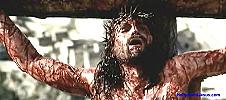 父阿、赦免他们。因为他们所作的、他们不晓得。Father, forgive them, for they do not know what they are doing.							路 Luke 23: 34